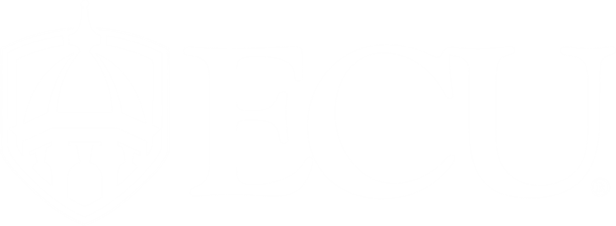 Title
Name
Donna Kain
English
East Carolina University
Greenville, North Carolina 27858
Your email address
ABSTRACT
DISCUSSION
RESULTS
I put my text in there
Insert text here
Insert text here
INTRODUCTION
Insert text here
REFERENCES
Insert text here
MATERIALS & METHODS
ACKNOWLEDGEMENTS
Insert text here
Insert text here